BİLİMSEL ARAŞTIRMA YÖNTEMLERİÜNİTE 1
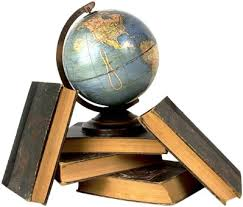 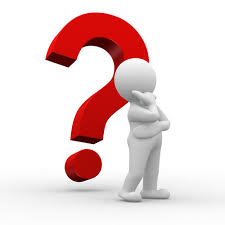 Dr.Ergül Demir
1
ARAŞTIRMA EĞİTİMİNE GENEL BAKIŞ
2
Araştırma Eğitimi
Araştırma; problemlere geçerli ve güvenilir çözümler bulabilmek için planlı ve sistematik bir şekilde yürütülen, bilgide birikimi (sürekliliği) ve açıklığı (denetlenebilirliği) sağlayan bir süreçtir.

Araştırmalardan yararlanabilme ve araştırmalara katkı sağlayabilme ‘yeterlik’, araştırma yürütebilme ise ‘uzmanlık’ gerektirir.
3
Araştırma Eğitiminin Amaçları
Araştırma eğitimi ile kazandırılmak istenen teknik beceri ve davranışlar:
Genel kültür kazandırmak
Araştırmalardan yararlanabilmek
Araştırmalara katkı sağlayabilmek
Küçük çapta araştırmalar yapabilmek
Geniş çapta bilimsel araştırmalar yapabilmek
4
5
TEMEL KAVRAMLAR
6
Bilgi
Veri
Veri
Veri
Veri
Veri İşleme
Veri İşleme
Bilgi İşleme
ÇÖZÜM
Anlama
Açıklama
Kontrol
BİLGİ
BİLGİ
Veri
Veri
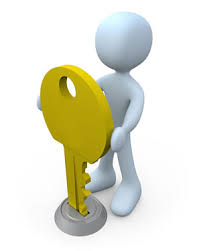 7
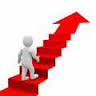 8
Bilginin Kaynakları
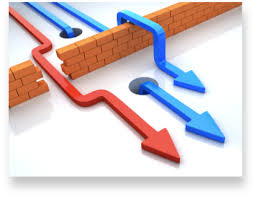 Kişisel Deneyimler
Görüş Birliği
Uzman Görüşü
Otorite
Gelenekler
Sağduyu
Medya
Mantıksal çıkarım
BİLİM
9
Bilim
10
Özellikleri
Nesnel
Rasyonel
Olgusal
Açık (Denetlenebilir)
Varsayımsal
Olasılıklı
Genellenebilir
Birikimli (Sürekli)

Özgün
Uzmanlığa dayalı
Gözleme dayalı
Kanıta dayalı
Doğrulanabilir
Yanlışlanabilir
Tekrar Edilebilir
Sınanabilir
SİSTEMATİK
Amaçları
Anlama
Açıklama
Tahmin
Kontrol
Varsayımları
Gerçek bir olgular evreni vardır. Olgular, gözlenebilir ve ölçülebilir.
Olaylar arasında düzenli nedensellik ilişkileri bulunur.
Mantıksal çıkarsama yöntemleri ile geçerli ve güvenilir bilgiler üretilebilir.
11
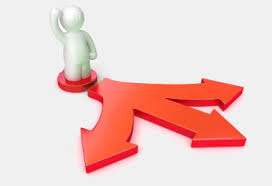 Bilimsel Yöntem
Bilimsel Yöntem = Bilimsel Araştırma Süreci

Bilimsel yöntem; insan zihninin, bir güçlükle karşılaştığı zaman verdiği doğal tepkilerin bir bütünüdür.

Bilimsel yöntem; insanlar için, olgusal düzeyde en güvenilir bilgi edinme yoludur.
12
Bilimsel Araştırma Süreci
Sezme
Tanımlama
Çözüm Önerileri Geliştirme
Kaynak Tarama
Deneme
Hipotez Kurma
Karar Verme
ANALİZ
(Ölçme ve Değerlendirme)
Raporlaştırma
13
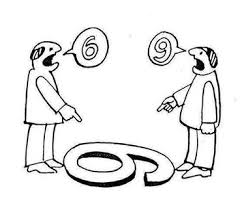 Araştırma Paradigmaları
Yunanca παραδείγματι (paradeigma)'dan gelen kavramın popülerliğini sağlayan Thomas Samuel Kuhn'dur. 

Kuhn, Bilimsel Devrimlerin Yapısı (1962) adlı bilim tarihi üzerine bir analiz olan kitabında; ‘paradigma’ ve ‘paradigma kayması’ kavramlarını kullanmıştır.

Paradigma; bireysel-toplumsal sistemde ve düşünsel yapıda, kopma ya da kırılmaya yol açacak düzeyde belirgin değişim ya da dönüşümleri ifade eder.
14
Araştırma  Paradigmaları
Pozitivizm
Yorumlayıcı Paradigma
Sosyal Yapılandırmacılık
Hermenoutic
Post-Pozitivizm
Eleştirel Paradigma
Postmodernizm
Nicel Araştırma
Nitel Araştırma
Karma Araştırma
15
16
Örnek Araştırmalar
Aşağıda verilen araştırmalar hangi araştırma yaklaşımına daha uygun olabilir?

Ankara’daki Görme Engelli Bireylerin Ulaşım Sorunları

Türkiye’de Ortaöğretim Alan Öğretmenlerinin Alan Yeterlikleri İle İlişkili Değişkenler

Okul Öncesi Dönemde Çocukların Ebeveyn Bağlılığı İle Okula Uyum Düzeyleri Arasındaki İlişki

Üniversite Öğrencilerinin Akademik Eğitimden Beklentileri
17
Araştırmaya Karşı Yanlış Tutumlar
Araştırmanın önemini anlayamama
Alışkanlıklara aşırı bağlılık
Kişisel görüşünü üstün tutma
Gelişmenin araştırma dışında olduğuna inanma

Araştırmanın sınırlılıklarını bilmeme
Araştırmacıya tapma
Çabuk sonuç bekleme
Bilimsellik ile doğa bilimlerini eşleştirme

Karasar, N. (2012)
18